Universidade de São Paulo
Faculdade de Medicina de Ribeirão Preto
Departamento de Patologia e Medicina Legal
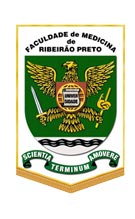 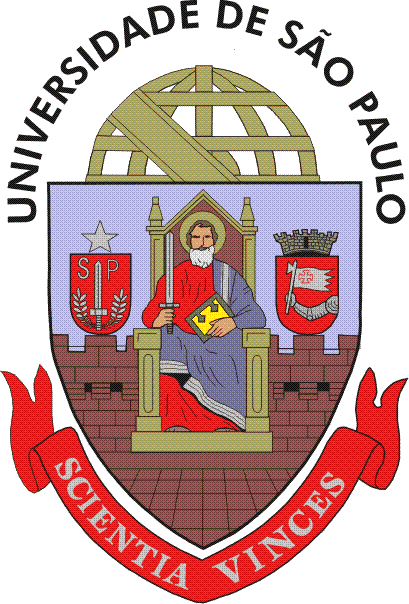 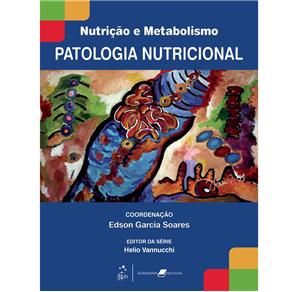 Curso de Patologia Geral 
para Fisioterapia – 
Alterações Inflamatórias
2019
Edson Garcia Soares
FMRP-USP
Alterações inflamatórias
Rubor
Calor
Tumor
Aumento do volume sanguíneo
Aumento da permeabili-dade capilar
Resposta vascular
Célula normal
vaso dilatação
Tumefação
Exsudação
Agente agressor
Irritação nervosa
Limitação da função
Dor
Libertação de mediadores químicos e substâncias ácidas
Lesão e morte celular
Resposta celular
Marginação
Pavimentação
Diapedese
Digestão enzimática
Fagocitose
Acúmulo
Migração
Alterações inflamatórias
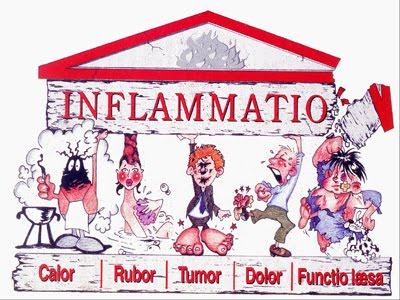 http://samiracosta.blogspot.com/2010/09/caracteristicas-gerais-da-inflamacao.html
Alterações inflamatórias
Cura completa
Resolução
Regeneração
Reparação
Cura incompleta
Cicatrização
Evolução
Cronificação
Morte somática
Cura completa
Resolução
Evolução
Regeneração
Reparação
Cura incompleta
Cicatrização
Cronificação
Morte somática
Alterações inflamatórias
Aguda
Crônica inespecífica
Crônica granulomatosa
Tipos  celulares
Serosa 
Fibrinosa
Purulenta
Hemorrágica
Tipos  de  exsudatos
Classificação
Exudativa
Flegmonosa
Gangrenosa
Abscedida
Pseudomembranosa
Ulcerada
Padrões morfológicos
Alterações  inflamatórias
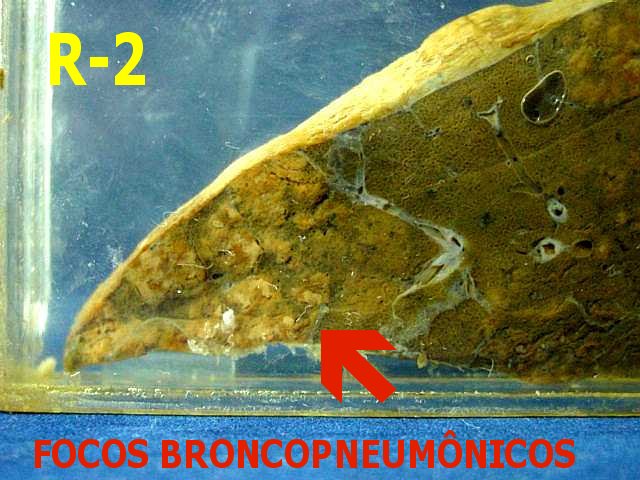 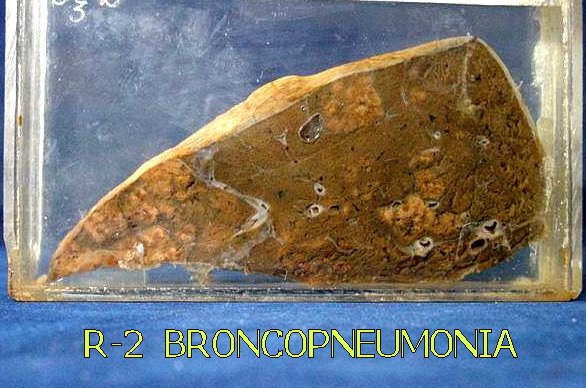 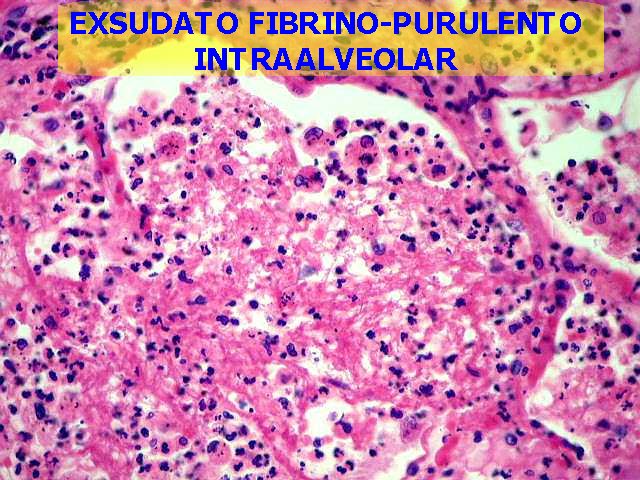 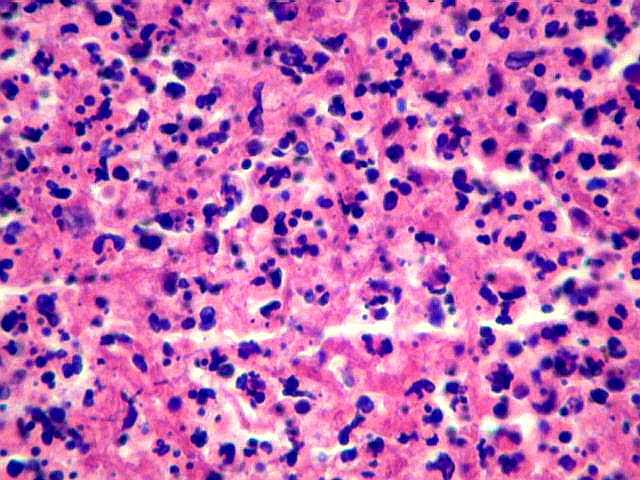 http://anatpat.unicamp.br/pecasinfl2.html
Alterações  inflamatórias
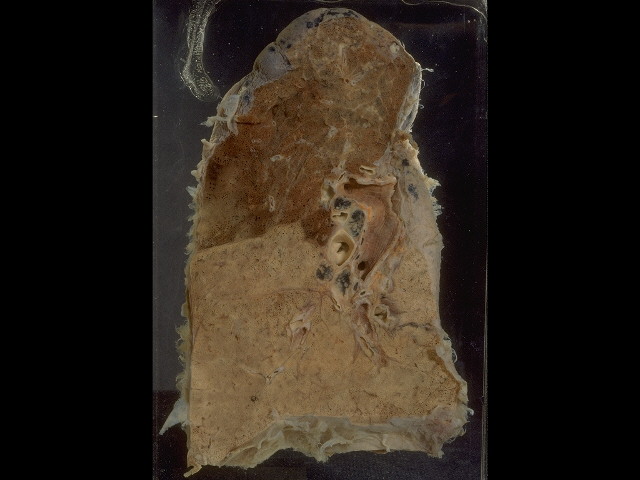 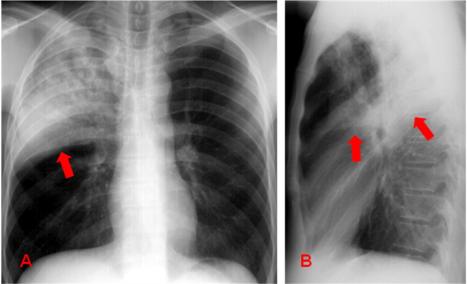 www.ebah.com.br
http://web.med.unsw.edu.au/pathmus/m1338071.htm
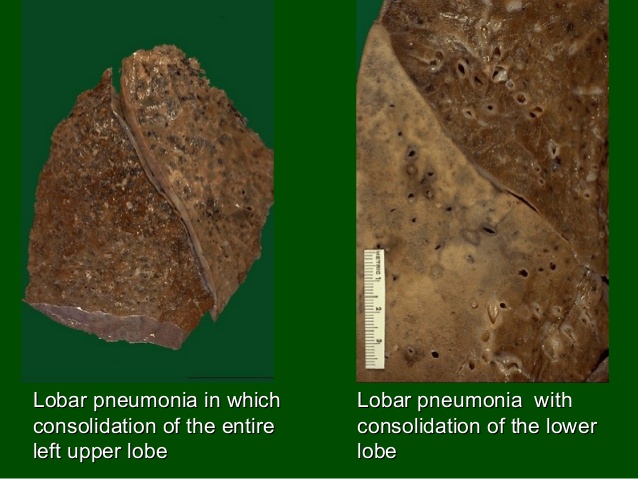 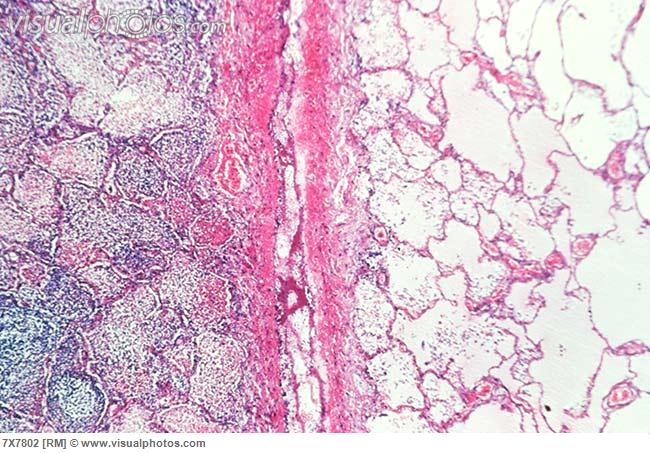 www.slideshare.net
http://www.visualphotos.com/image/1x8803293/lobar_pneumonia
Alterações  inflamatórias
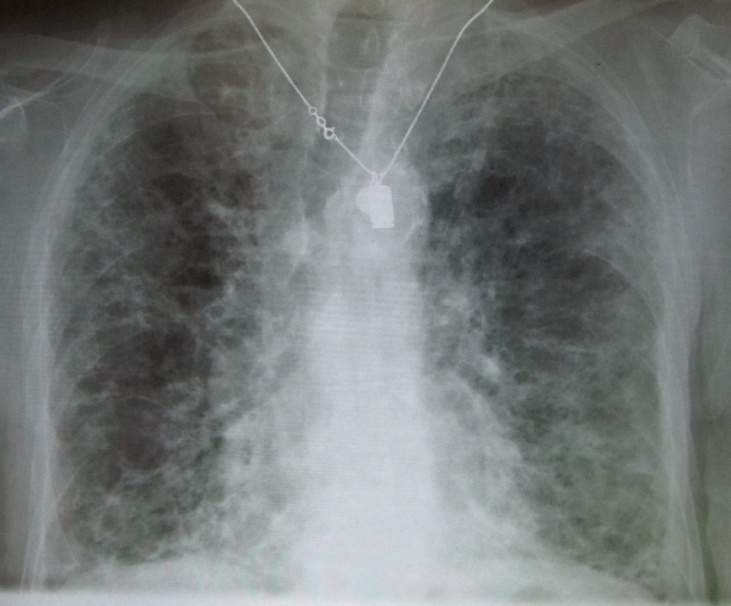 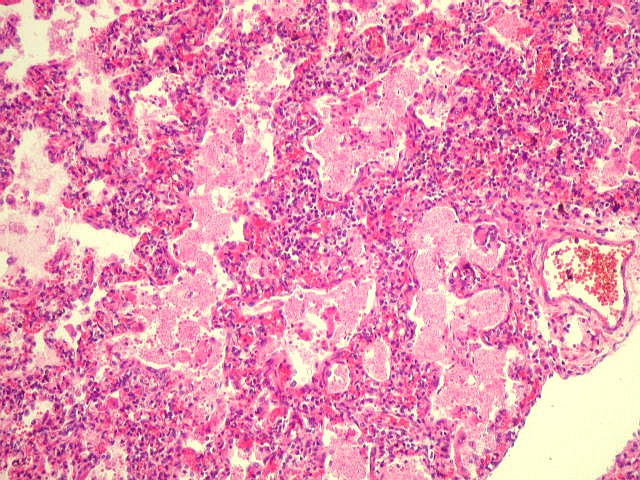 en.wikipedia.org
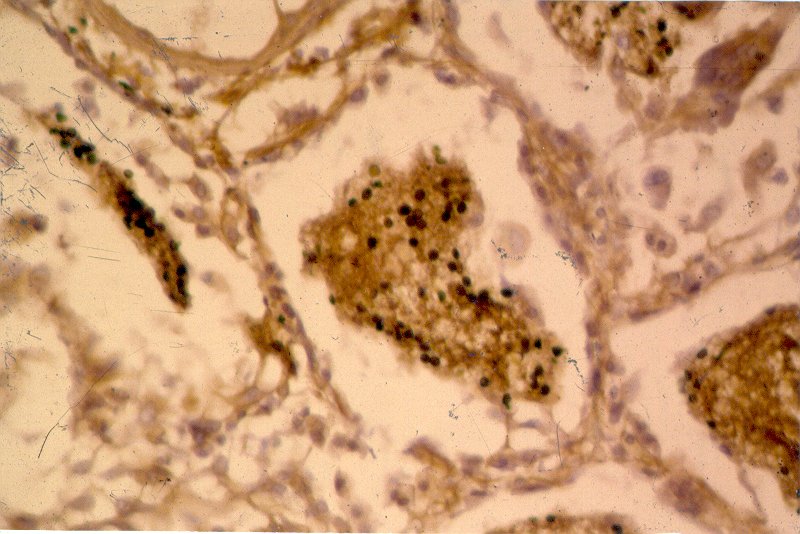 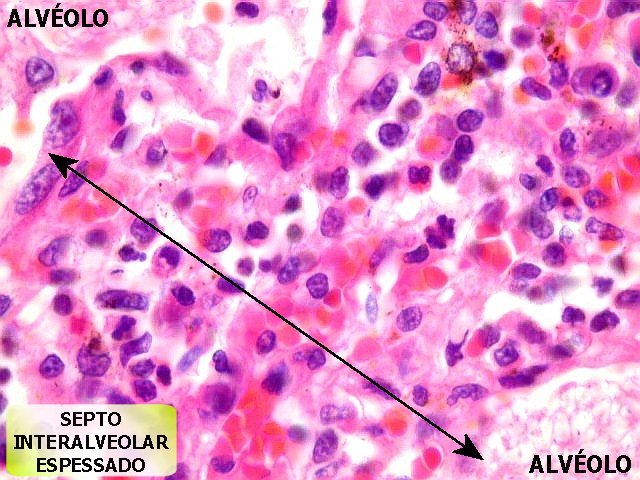 Pneumocystis carinii
http://anatpat.unicamp.br/lamresp14.html
Alterações  inflamatórias
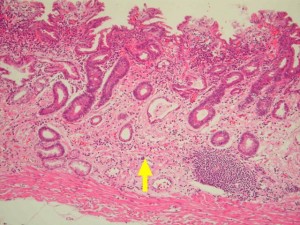 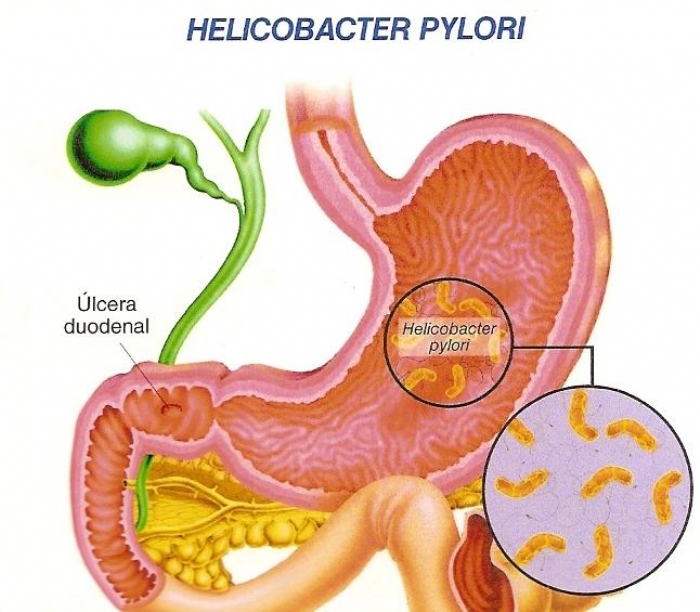 http://www.saudefamilia.com/gastrite-cronica/
http://nutricionistasjc.wordpress.com/2012/07/05/orientacoes-nutricionais-na-gastrite/
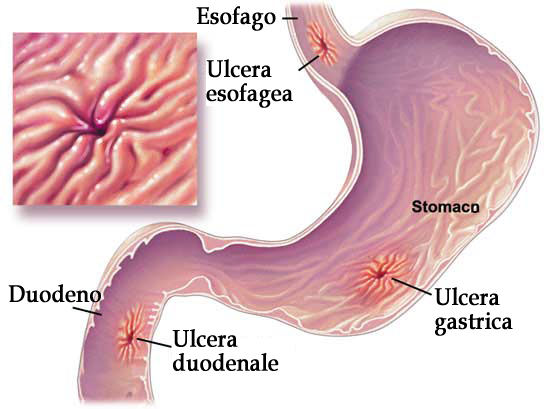 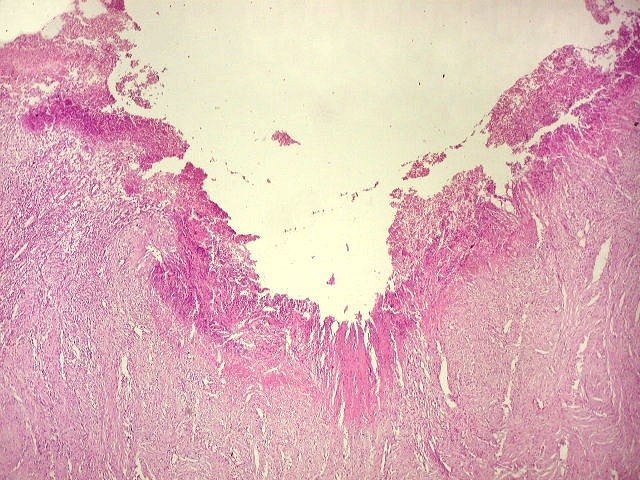 chirurgianapoletana.it
http://anatpat.unicamp.br/lamtgi1.html
Alterações  inflamatórias
Disseminação broncogênica
Disseminação hematogênica
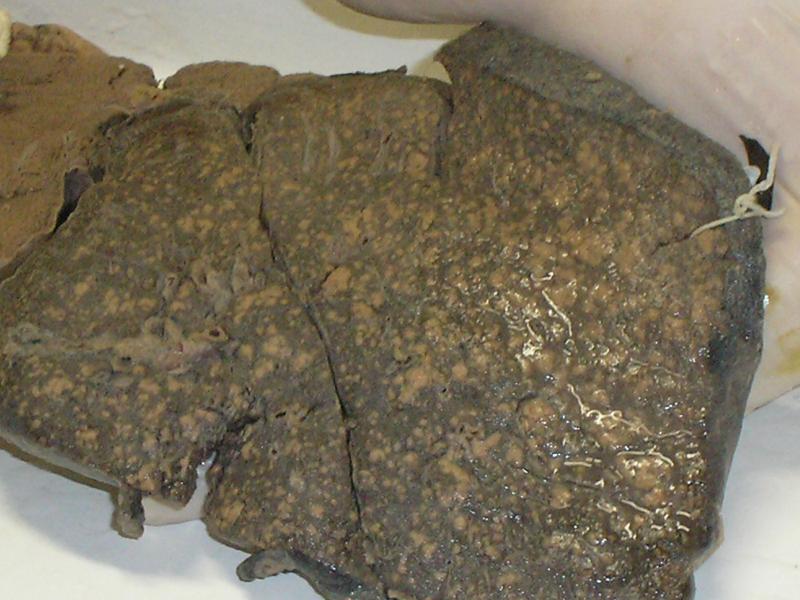 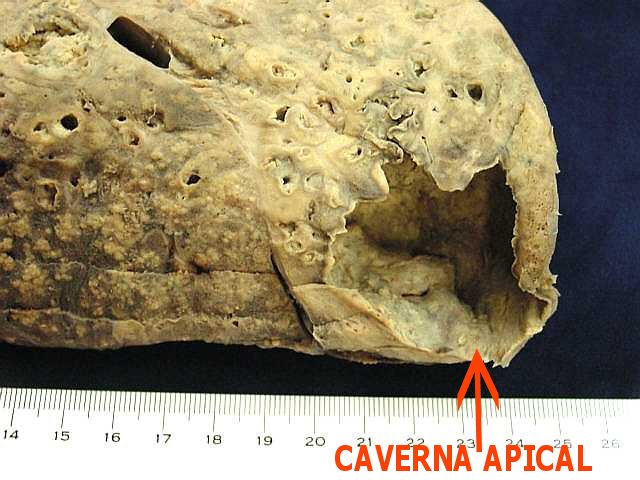 http://www.4shared-china.com/all-images/53_Ik5os/fotos.html?&firstFileToShow=100
http://anatpat.unicamp.br/pecasinfl22.html
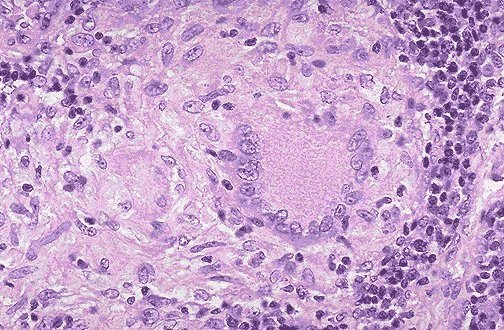 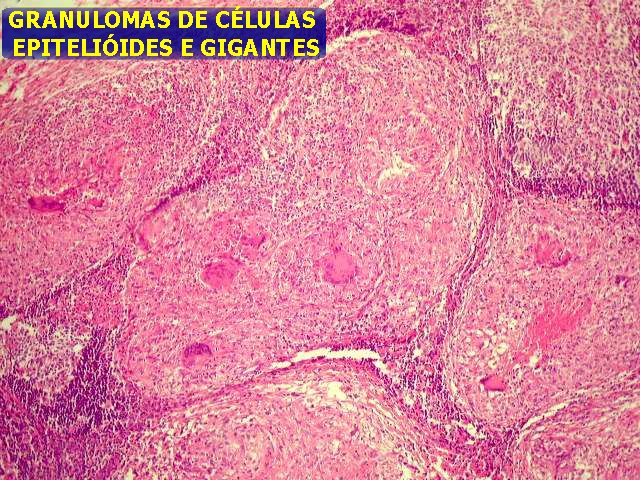 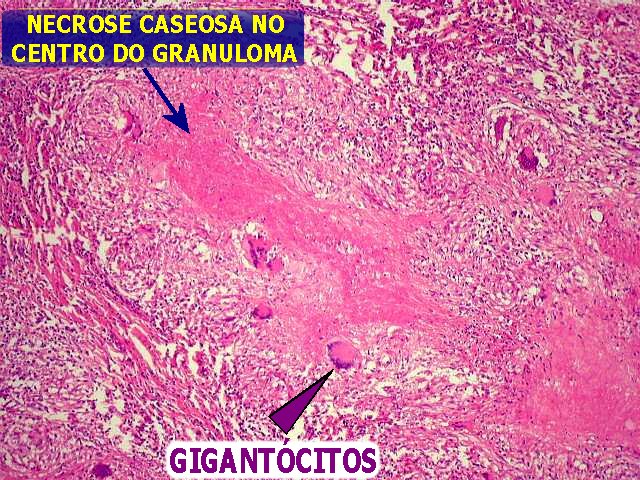 http://www.mgar.com.br/zoonoses/aulas/aula_tuberculose.htm
http://anatpat.unicamp.br/lamdegn24.html
Alterações  inflamatórias
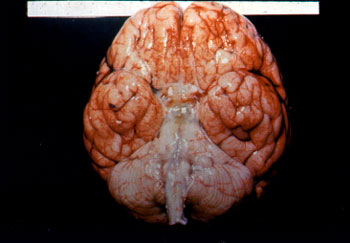 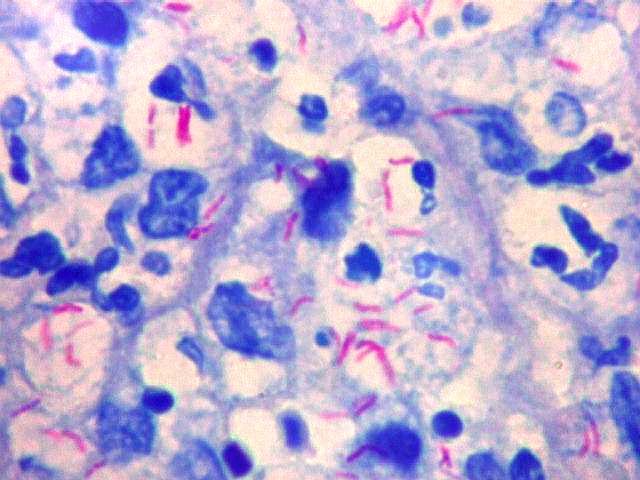 http://anatpat.unicamp.br/nptneurotbc2.html
http://enfermagememedicina.blogspot.com.br/2011/09/meningites.html
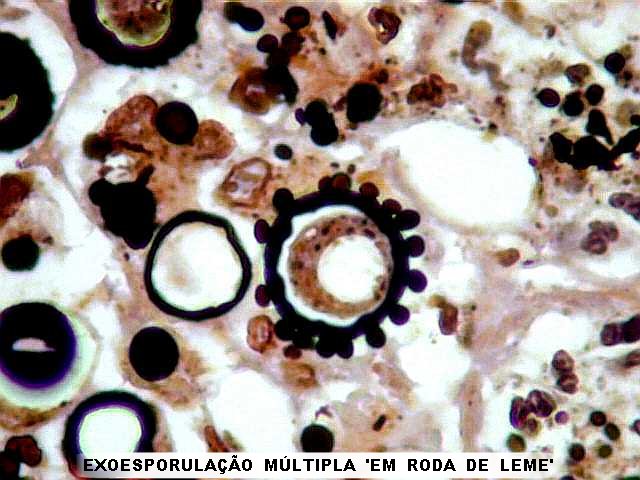 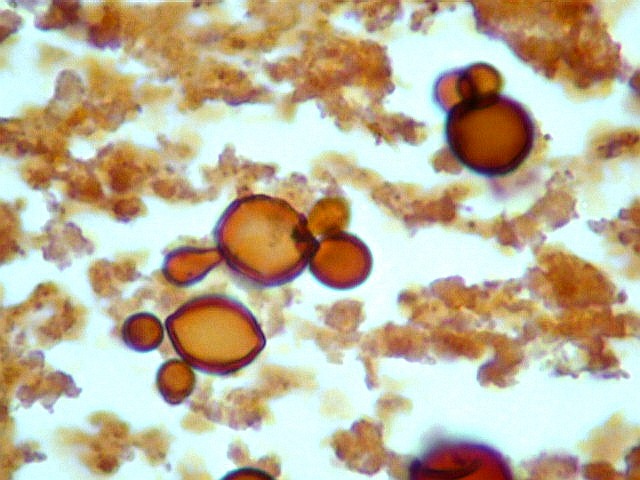 http://anatpat.unicamp.br/bineucriptococose.html#blasto
http://anatpat.unicamp.br/biinflparacoco4.html
Alterações  inflamatórias
Curran & Jones, 1974
Rubin & Farber 1999
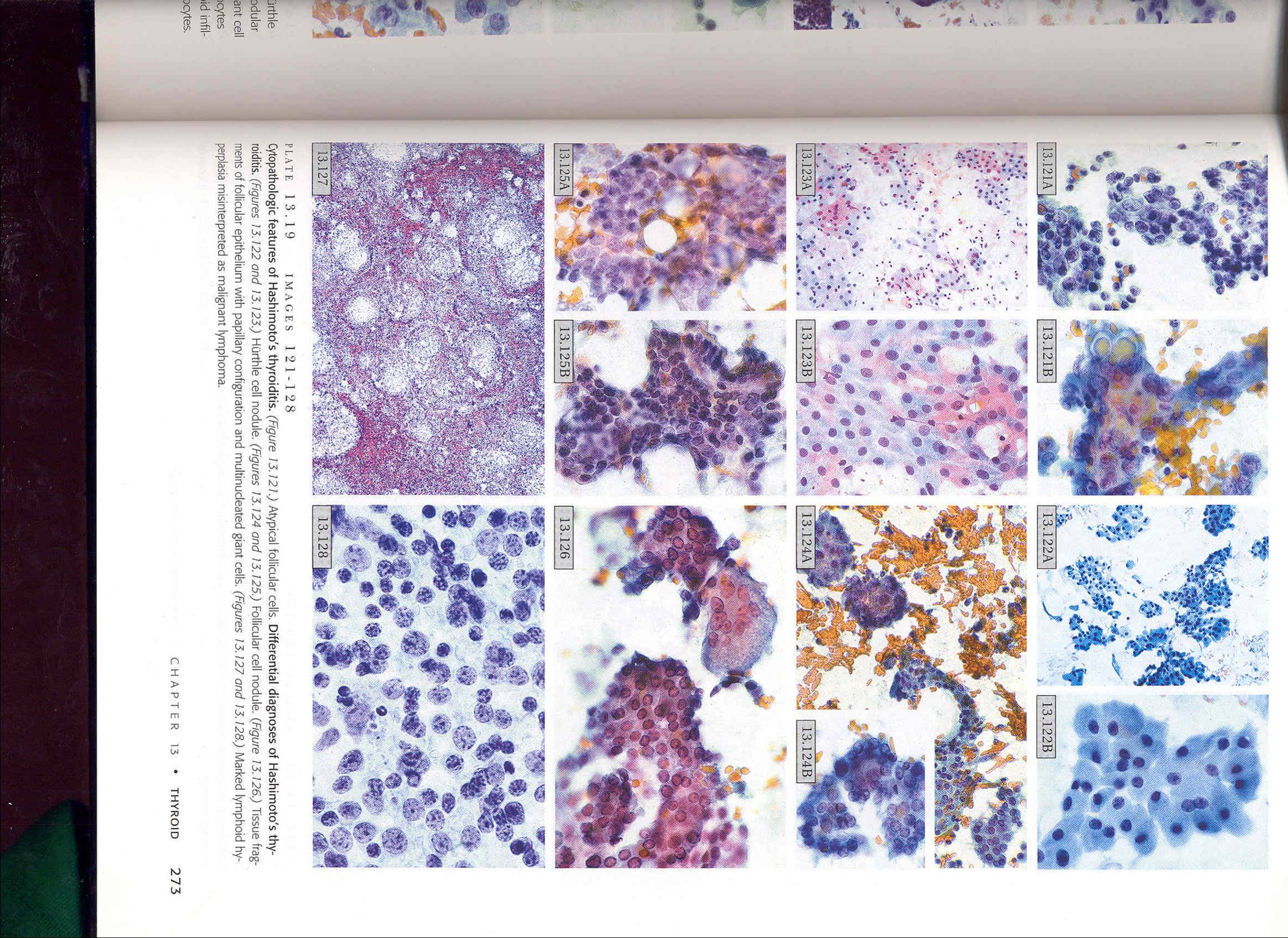 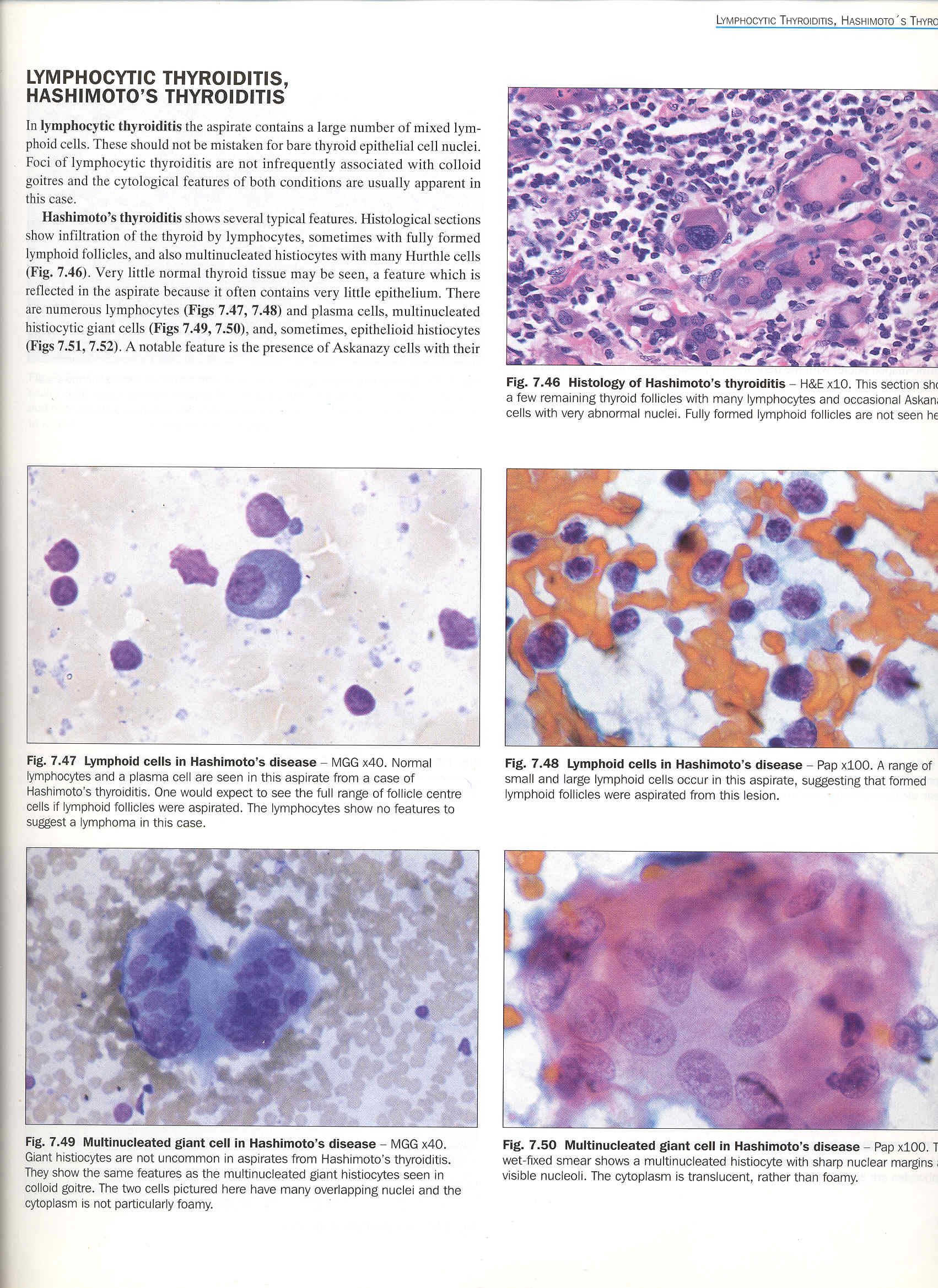 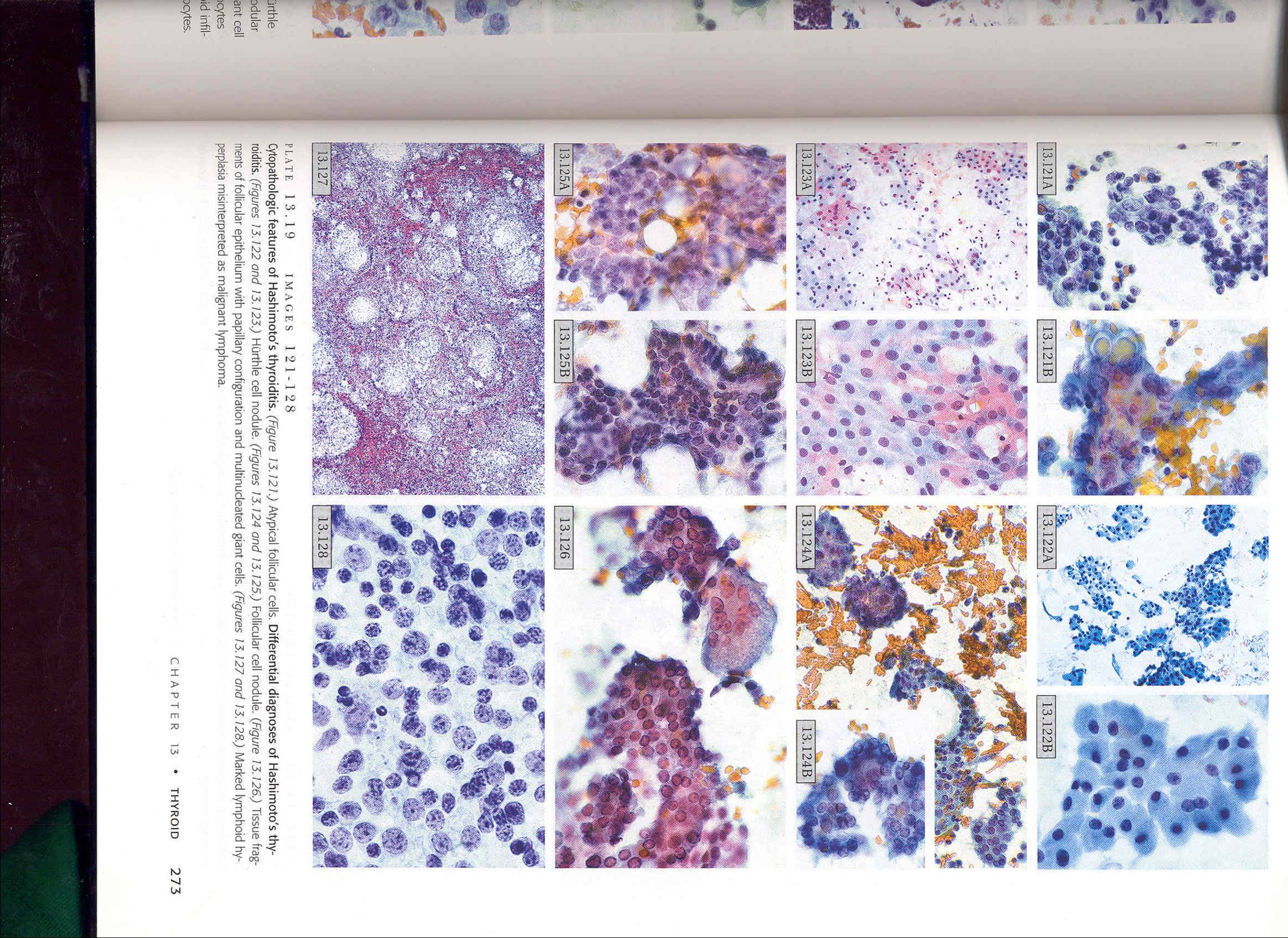 Kini, 1999
Orell et al., 2005
Kini, 1999
Manifestações Clinicas
Sintomas (anamnese)
Síndrome
Sinais (semiologia)
Manifestações clinicas
Observação clínica
Exames paraclínicos
Diagnóstico
Figura 1.14 Esquema geral das manifestações clinicas
A patologia estuda as manifestações clínicas decorrentes das alterações estruturais e funcionais?
Resolução
Cura completa
Regeneração
MOLÉSTIA: Evolução
Reparação
Cura incompleta
Cicatrização
Cronificação
Sequela
Morte somática
Afecção
Enfermidade
Gary Larson (1950)
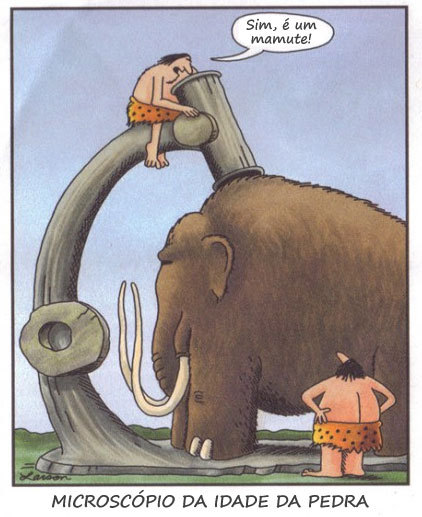 Obrigado
egsoares@fmrp.usp.br
http://rabisquera.files.wordpress.com/2009/04/microscopio.jpg